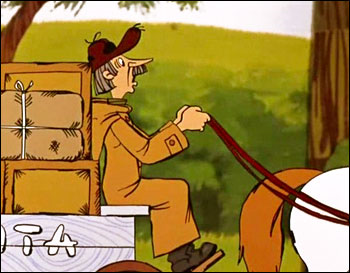 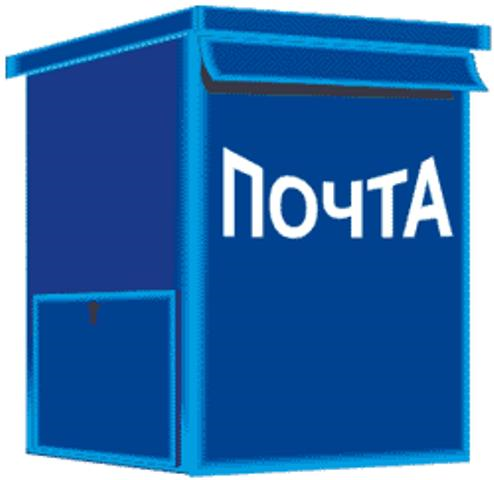 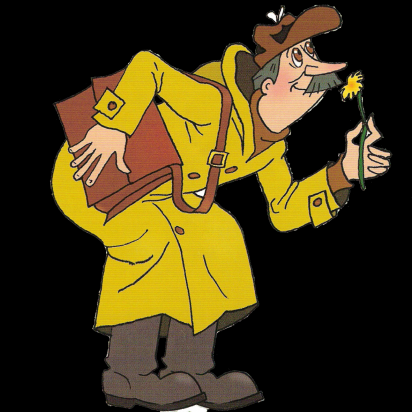 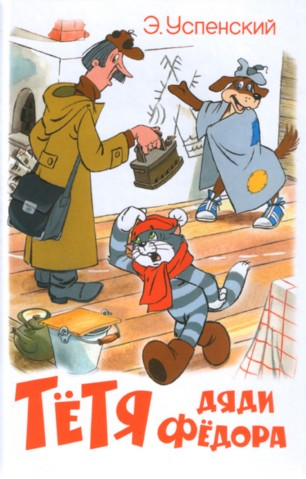 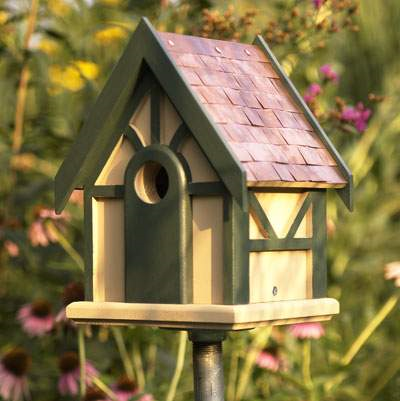 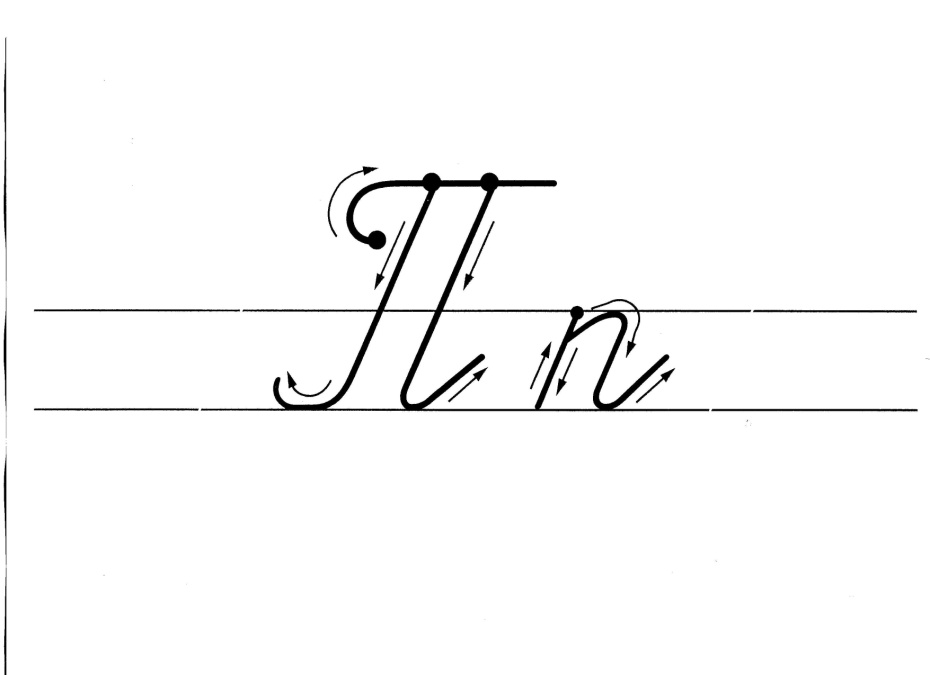 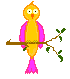 [Speaker Notes: Каждый шаг алгоритма написания буквы  запускается кликом мыши.
Автор работы: Марабаева Л.А., учитель начальных классов ГОУ СОШ №1207 г. Москва]
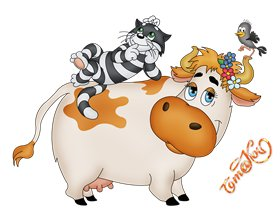 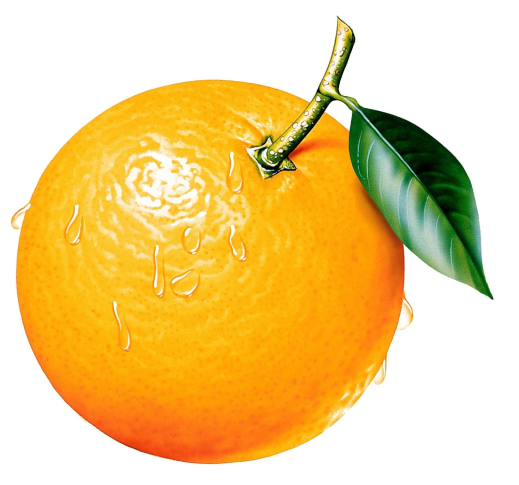 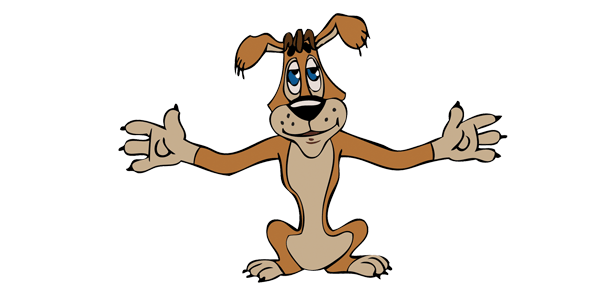 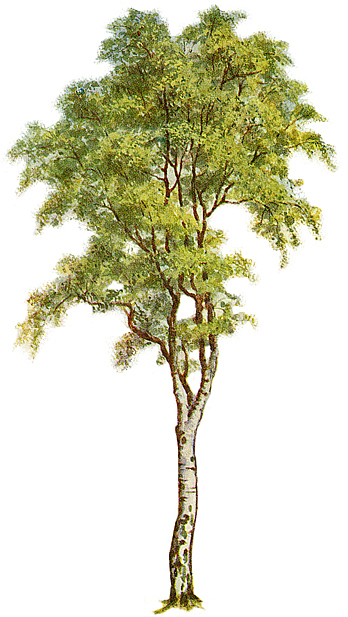 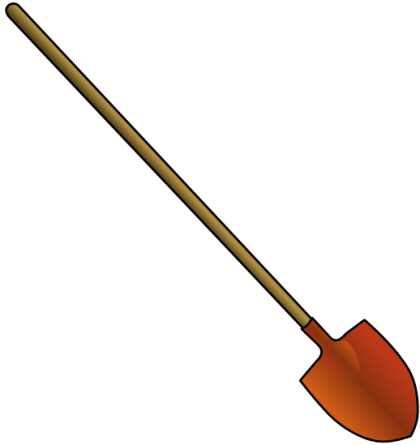 1.7букв и 8 звуков
2.8 букв и 7 звуков
3.7 букв  7 звуков
4.8 букв 8 звуков
2.8 букв и 7 звуков
Тема урока «Текст и предложение»
Обобщение и повторение.
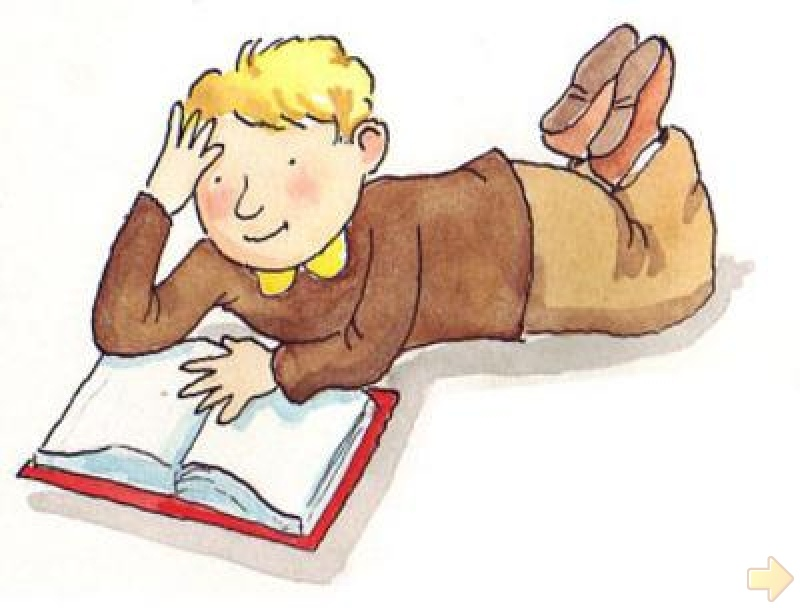 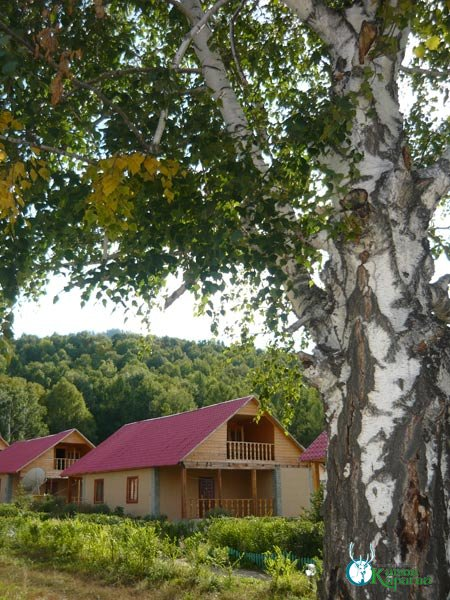 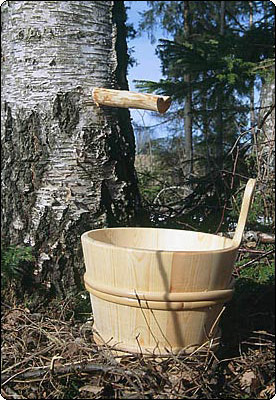 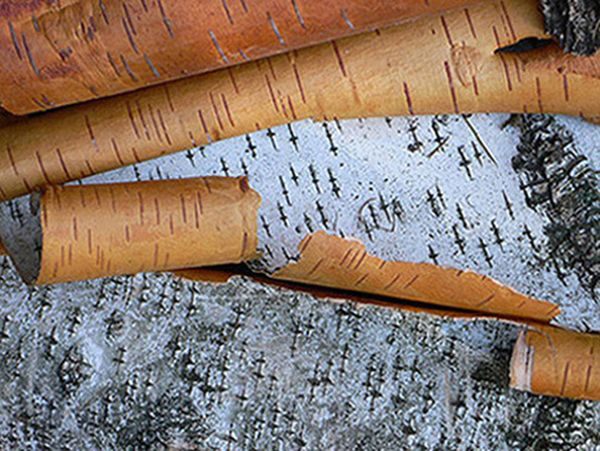 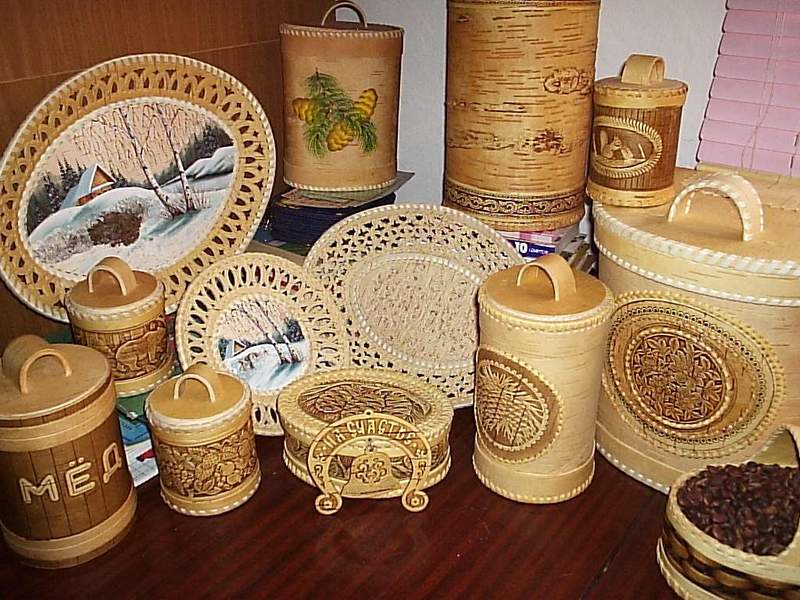 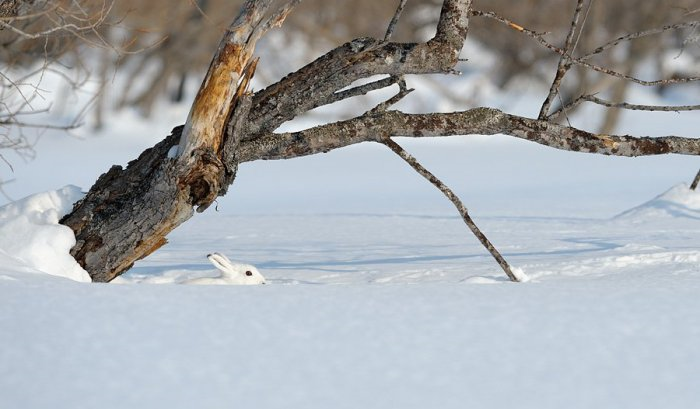 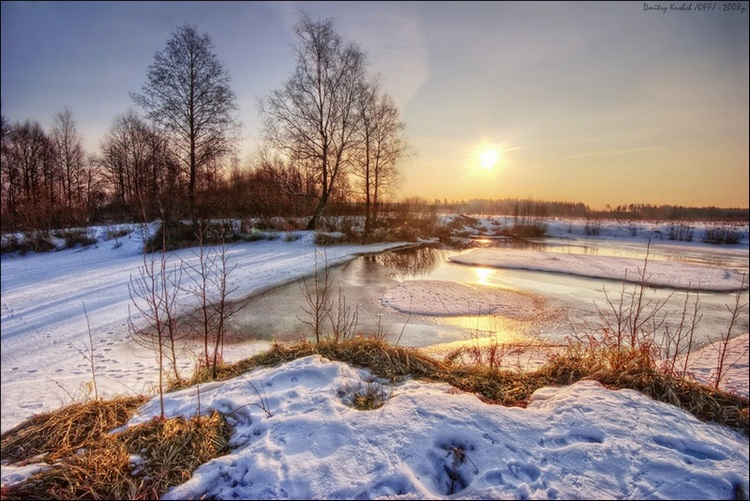 Спасибо за работу!